Лекция 8
Психологические аспекты разработки стратегии
Тематический план лекции
Стратегия: этимология слово, определение;
Стратегическое управление;
Советы Гуру;
От стратегического планирования к выполнению;
Типы стратегий;
Структура стратегического управления;
Правила разработки миссии организации;
Эталонные стратегии;
Проведение стратегических изменений;
Контрольные вопросы по теме.
Библиографический список.
Стратегия
Стратегия в стратегическом управлении понимается как долгосрочное качественно определенное направ-ление развития организации, относящееся к таким сторонам ее деятельности, как сфера, средства и форма.
Выбор стратегии зависит от ситуации, в которой находится организация.
Стратегия – от греч. stratus – войско, ago – веду) -  военный термин для  обозначения искусства правильно выбирать направление для главного удара.
Стратегия – это системная концепция, связующая и направляющая рост сложной организации.
«Стратегические решения главным образом связаны скорее с внешним, нежели с внутренними проблемами компании…».
И. Ансофф
Разработка стратегии
Разработка
 общего направления действий и плана,
 фиксирующего во времени
 определенные действия
для достижения поставленных целей,
 а также обусловливающего 
распределение ресурсов.
Стратегическое управление имеет дело не с будущими решениями, а с будущим решений, принимаемых сегодня.
О.Н. Виханский 
«Стратегический менеджмент»
Стратегическое управление ― согласно Виханскому и Наумову - это симбиоз интуиции и искусства высшего руководства вести организацию к стратегическим целям, высокий профессионализм и творчество служащих, обеспечивающие связь организации ее средой, обновление организации и ее продукции, а также реализацию текущих планов и, наконец, активное включение всех работников в реализацию задач организации, в поиск наилучших путей достижения ее целей.
Требования к стратегическому плану:
, 
;
гибкость
адаптивность 
(к внешне- и внутриоганизационым изменениям)
реализация
Условия реализации стратегического плана
создание адекватной стратегии 
организационной культуры
создание адекватной стратегии 
системы мотивации и организации труда
создание определенной 
гибкости в организации
Советы гуру
Й. Кунде 












.

фото с сайта http://www.asb.dk/news.aspx?pid =16480&focus=13182&year=2007
О корпоративной религии
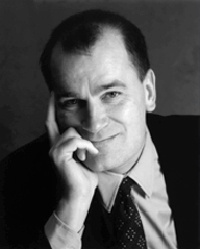 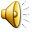 Вы слушаете фрагмент книги Й. Кунде «Корпоративная религия». СПБ: Стокгольмская школа экономики; 2002 г.
http://financepro.ru/
Советы гуру
Й. Кунде
О духовном лидерстве
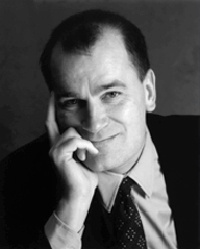 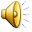 Вы слушаете фрагмент книги Й. Кунде «Корпоративная религия». СПБ: Стокгольмская школа экономики; 2002 г.
http://financepro.ru/
фото с сайта http://www.asb.dk/news.aspx?pid =16480&focus=13182&year=2007
Советы гуру
Й. Кунде
О мисси
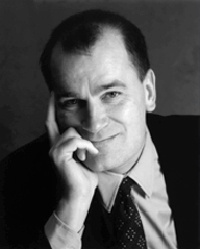 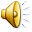 Вы слушаете фрагмент книги Й. Кунде «Корпоративная религия». СПБ: Стокгольмская школа экономики; 2002 г.
http://financepro.ru/
фото с сайта http://www.asb.dk/news.aspx?pid =16480&focus=13182&year=2007
Советы гуру
Й. Кунде
О бренд-культуре
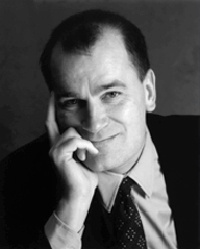 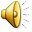 Вы слушаете фрагмент книги Й. Кунде «Корпоративная религия». СПБ: Стокгольмская школа экономики; 2002 г.
http://financepro.ru/
фото с сайта http://www.asb.dk/news.aspx?pid =16480&focus=13182&year=2007
Тематический план лекции
Стратегия: этимология слово, определение;
Стратегическое управление;
Советы Гуру;
От стратегического планирования к выполнению;
Типы стратегий;
Структура стратегического управления;
Правила разработки миссии организации;
Эталонные стратегии;
Проведение стратегических изменений;
Контрольные вопросы по теме.
Библиографический список.
При стратегическом управлении процесс выполнения оказывает активное обратное влияние на планирование, что еще более усиливает значимость фазы выполнения.
Условием переход организации к  стратегическому управлению является  создание подсистем:

  
.
стратегического планирования
стратегического выполнения
Типы стратегий
Стратегия бизнеса 



Административная стратегия/правила
(товарно-рыночная стратегия):
Какие товары/технологии развивать.
Где и кому продавать продукцию.
Как получить преимущество над 
конкурентами.
установки отношений и
 процессов внутри организации.
Процесс формулирования стратегии
есть.
установление общих направлений, 
в соответствии с которыми 
компания будет расти и развиваться
Цели представляют собой результаты, которых пытается достичь компания, а стратегия – средства достижения результатов. При этом цели – категории более высокого уровня. Смена целей должна повлечь за собой смену стратегий.
Стратегия и цели взаимозаменяемы. Элементы стратегии высокого уровня становятся целями более низкого уровня управления.
Особенности информации, на которой осуществляется разработка стратегии
обобщенность (сгруппированность)
неполнота
неопределенность
Негативные последствия ошибок стратегического предвидения имеют очень высокую цену для организации, ошибка в стратегическом предвидении может обернуться «гибелью» для компании.
Необходимо создание служб, осуществляющих отслеживание окружения и включение организации в среду.
Структура стратегического управления
Анализ среды
Включает три составляющих:
Анализ макросреды
Анализ непосредственного внешнего 
окружения 
(микросреды)
Анализ внутренней среды
Анализ внутренней среды
кадры фирмы, их потенциал, квалификация, 
интересы и т.п.;
• организация управления;
• производство, включающее организационные,
 операционные и
технико-технологические характеристики, 
научные исследования и разработки;
• финансы фирмы;
• маркетинг;
Анализ микросреды
покупатели; 
поставщики; 
конкуренты;
рынок рабочей силы
контролирующие органы;
Анализ  макросреды
состояние экономики;
 правовое регулирование и управление; 
политические процессы; 
природная среда и ресурсы;
 социальная и культурная составляющие общества; 
научно-техническое 
и технологическое развитие общества; 
инфраструктура) ;
Определение миссии и целей
определение миссии ( смысл существования фирмы, ее предназначение);
определение долгосрочных целей;
определение краткосрочных целей.
Анализ и выбор стратегии
центральная часть стратегического управления.
Выполнение стратегии
Оценка и контроль выполнения стратегий
является логически последним процессом, осуществляемым в стратегическом управлении.
Основными задачами контроля стратегического выполнения являются:
1) определение того, что и по каким показателям проверять; 
2) осуществление оценки состояния контролируемого объекта в соответствии с принятыми стандартами, нормативами или другими эталонными показателями; 
3) выяснение причин отклонений, если таковые вскрываются в результате проведенной оценки;
4) осуществление корректировки, если она необходима и возможна.
Кадровый срез внутренней среды (взаимодействиеменеджеров и рабочих; найм, обучение и продвижение кадров; оценка результатов труда и стимулирование; создание и поддержание
   отношений между работниками и т. п.).
Организационный срез включает в себя: коммуникационные процессы; организационные структуры; нормы, правила, процедуры; распределение прав и ответственности; иерархию подчинения.
Маркетинговый срез внутренней среды организации охватывает все те процессы, которые связаны с реализацией продукции. Это стратегия продукта, стратегия ценообразования; стратегия продвижения продукта на рынке; выбор рынков сбыта и систем распределения. 
Финансовый срез включает в себя процессы, связанные с обеспечением эффективного использования и движения денежных средств в организации. В частности, это поддержание ликвидности и обеспечение прибыльности, создание инвестиционных возможностей и т.п.
Внутренняя среда как бы полностью пронизывается организационной культурой, которая так же, как вышеперечисленные срезы должна подвергаться самому серьезному изучению в процессе анализа внутренней среды организации.
Сильные и слабые стороны внутренней среды организации в такой же мере, как
   угрозы и возможности, определяют условия успешного существования организации.
В случае широкого понимания миссия рассматривается как констатация философии и предназначения, смысла существования организации. 
Философия организации определяет ценности, верования и принципы, в соответствии с которыми организация намеревается осуществлять свою деятельность.
Предназначение определяет действия, которые организация намеревается осуществлять, и то, какого типа организацией она намеревается быть. Философия организации обычно редко меняется.
В том случае, если имеется узкое понимание миссии, она рассматривается как сформулированное утверждение относительно того, для чего или по какой причине существует организация, т.е. миссия понимается как утверждение, раскрывающее смысл существования организации, в котором проявляется отличие данной организации от ей подобных.
Тематический план лекции
Стратегия: этимология слово, определение;
Стратегическое управление;
Советы Гуру;
От стратегического планирования к выполнению;
Типы стратегий;
Структура стратегического управления;
Правила разработки миссии организации;
Эталонные стратегии;
Проведение стратегических изменений;
Контрольные вопросы по теме.
Библиографический список.
миссия должна вырабатываться с учетом следующих пяти факторов:
история фирмы, в процессе которой вырабатывалась философия фирмы, формировались ее профиль и стиль деятельности,
место на рынке и т.п.;
существующий стиль поведения и способ действия собственников и управленческого персонала;
состояние среды обитания организации;
ресурсы, которые она может привести в действие для достижения своих целей;
отличительные особенности, которыми обладает организация.
Миссия проясняет то, чем является организация и какой она стремится быть, а также показывает отличие организации от других ей подобных.
В сопровождающей миссию расшифровке должны быть отражены следующие характеристики организации:
целевые ориентиры организации, отражающие то, на решение каких задач направлена деятельность организации, и то, к чему стремится организация в своей деятельности в долгосрочной перспективе;
сфера деятельности организации, отражающая то, какой продукт организация предлагает покупателям, и то, на каком рынке организация осуществляет реализацию своего продукта;
философия организации, находящая проявление в тех ценностях и верованиях, которые приняты в организации;
• возможности и способы осуществления деятельности организации, отражающие то, в чем сила организации, в чем ее отличительные возможности для выживания в долгосрочной перспективе, каким способом и с помощью какой технологии организация выполняет свою работу, какие для этого имеются ноу-хау и
передовая техника.
Функции миссии
дает субъектам внешней среды общее представление о том, что собой представляет организация, к чему она стремится, какие средства она готова использовать в своей деятельности, какова ее философия и т.п.
 способствует формированию единства внутри организации и созданию корпоративного духа.
проясняет  для сотрудников общую цель, предназначение существования организации.
способствует  более легкой идентификации работника с организацией.
миссия способствует установлению определенного климата в организации;
миссия создает возможность для более действенного управления организацией;
является базой для установления целей организации;
обеспечивает стандарты для распределения ресурсов организации;
расширяет для работника смысл и содержание его деятельности.
В стратегическом управлении стратегия рассматривается как долгосрочное качественно определенное направление развития организации, касающееся сферы, средств и форм ее деятельности, системы взаимоотношений внутри организации, а также позиции организации в окружающей среде.
Основные области выработки стратегии поведения фирмы на рынке (М. Портер):
лидерство в минимизации издержек производства;
специализация в производстве продукции. Фирма должна осуществлять высокоспециализированные производство и маркетинг для того, чтобы становиться лидером в области производства своей продукции;
фиксация определенного сегмента рынка и концентрация усилий фирмы на выбранном рыночном сегменте.
Эталонные стратегии
Они отражают четыре различных подхода к росту фирмы и связаны с изменением состояния одного или нескольких следующих элементов: продукт, рынок, отрасль, положение фирмы внутри отрасли, технология.
Стратегии концентрированного роста, те стратегии, которые связаны с изменением продукта и (или) рынка и не затрагивают три других элемента.
- стратегия усиления позиции на рынке
- стратегия развития рынка
- стратегия развития продукта
Стратегии интегрированного роста - предполагают расширение фирмы путем добавления новых структур. 
Фирма может осуществлять интегрированный рост как путем приобретения собственности, так и путем расширения изнутри.
- стратегия обратной вертикальной интеграции, (рост фирмы за счет приобретения либо же усиления контроля над поставщиками)
- стратегия вперед идущей вертикальной интеграции (контроля над структурами, находящимися между фирмой и конечным потребителем).
стратегия диверсифицированного роста 
- стратегия центрированной диверсификации (поиске и использовании заключенных в существующем бизнесе дополнительных возможностей)
- стратегия горизонтальной диверсификации (поиск возможностей роста на существующем рынке)
- стратегия конгломеративной  диверсификации (расширяется за счет производства технологически не связанных с уже производимыми новых продуктов.
Стратегий целенаправленного сокращения бизнеса
- стратегия ликвидации
- стратегия ≪сбора урожая≫
- стратегия сокращения
- стратегия сокращения расходов.
Шаги определения стратегии
уяснение текущей стратегии (анализ внешних и внутренних факторов); проведение анализа портфеля продукции (позволяет сбалансировать риск, поступление денег, обновление и отмирание продуктов); 
выбор стратегии фирмы( учет сильных сторон отрасли и сильных стороны фирмы).
Факторы, влияющее на выбор стратегии:
Интересы и отношение высшего руководства;
Финансовые ресурсы фирмы;
Квалификация работников;
Обязательства фирмы;
Степень зависимости от внешней среды;
Временной фактор.
Оценка выбранной стратегии
осуществляется на основании критериев:
Соответствия выбранной стратегии состоянию и требованиям окружения.
Соответствия выбранной стратегии потенциалу и возможностям фирмы.
 Приемлемости риска, заложенного в стратегии.
Стадии выполнения стратегии
установление приоритетности административных задач с тем, чтобы их относительная значимость соответствовала стратегии.
установление соответствия между выбранной стратегией и внутриорганизационными процессами. (Соответствие структуры, системы мотивирования и стимулирования, норм и правил поведения, ценностей и верований, квалификации работников и менеджеров);
выбор и приведение в соответствие с осуществляемой стратегией стиля лидерства и подхода к управлению организацией.
Все три задачи решаются посредством изменения.
Изменение, которое проводится в процессе 
выполнения стратегии, называется
 стратегическим изменением.
Типы  изменений по О. С. Виханскому:
Перестройка организации (затрагивающее ее миссию и культуру)
Радикальное преобразование
Умеренное преобразование
Обычные изменения
Неизменяемое функционирование
Области проведения стратегических изменений
организационная 
структура
организационная 
культура
Проблемы проведения стратегических изменений
Отношение к изменению может быть рассмотрено как комбинация состояний двух факторов:
Принятие или
непринятие изменения
Открытая или
скрытая демонстрация 
отношения к изменению
Проблемы проведения стратегических изменений
Любое изменение в организации как правило встречает сопротивление.
В связи с чем 
уменьшение сопротивления изменениям 
в организации играет ключевую роль 
в реализации изменений.
Матрица ≪изменение — сопротивление≫
открытое



 Проявление отношения



скрытое
принимаются        не принимаются
отношение к изменению
Способствуют принятию изменений:

демонстрация высокой уверенности в правоте и необходимости  изменений; 
последовательность в реализации программы изменения;
партисипативный стиль руководства (т.к. помогает привлечь на сторону изменений тех, кто ранее сопротивлялся особенно, если изменения не носят глобальный характер).
Выполнение стратегии — это творческий процесс и ключевая роль в нем принадлежит высшему руководству.
Контрольные вопросы по теме
Каковы психологические аспекты разработки стратегии?
Какова этимология слова «Стратегия»? Дайте определение стратегии.
Какие виды стратегий существуют? 
В чем состоит организационно-культурная обусловленность разработки корпоративной стратегии?
Какова взаимосвязь цели, стратегии и миссии организации? 
Каковы правила формулирования миссии?
Перейти на тематический план лекции
Библиографический список
Акофф Р. Планирование будущего корпорации. - Пер. с англ. - М.: Прогресс, 1985. - 327 с.
Армстрoнг, М, Практика управления человеческими ресурсами A Handbook of Human Resource Management Practice. -  8-е издание, СПб.: ПИТЕР, 2008. - 832 с.
Базаров Т. Ю. Управление персоналом: Учебное пособие. М.: 2002. - 224 с.
Виханский, О. С. Менеджмент: учебник для вузов / О. С. Виханский. – 3-е   изд. – М.: Экономистъ, 2004. – 528 с.
Армстронг М. Стратегическое управление человеческими ресурсами: Пер. с англ. - М.: ИНФРА-М, 2002. - 328 с.
6. Армстронг М. Практика управления человеческими ресурсами: Пер. с англ. - СПб.: ПИТЕР, 2004. - 826 с.
 7.  Кунде Й. СПб: Стокгольмская школа экономики.  2002 г.


Перейти на тематический план лекции
Спасибо за внимание!